Modul 5: Behördengänge online erledigen (e-Government)
My-e-Start-Online-Kurs – vermittelt Ihnen die grundlegenden digitalen Fähigkeiten zur Nutzung der gängigsten elektronischen Behördendienste und E-Commerce-Dienste
Informationen zum Projekt
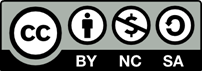 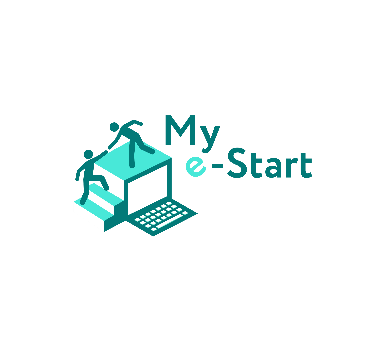 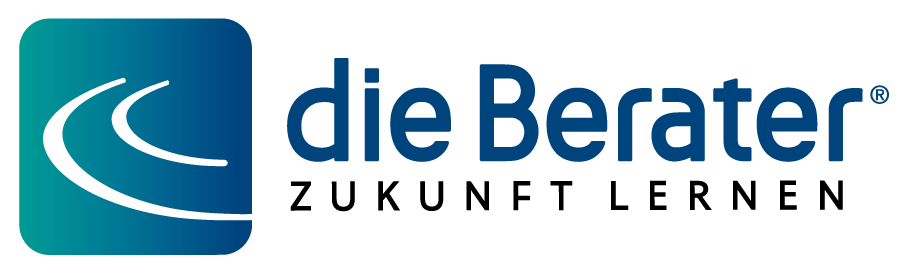 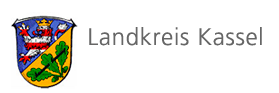 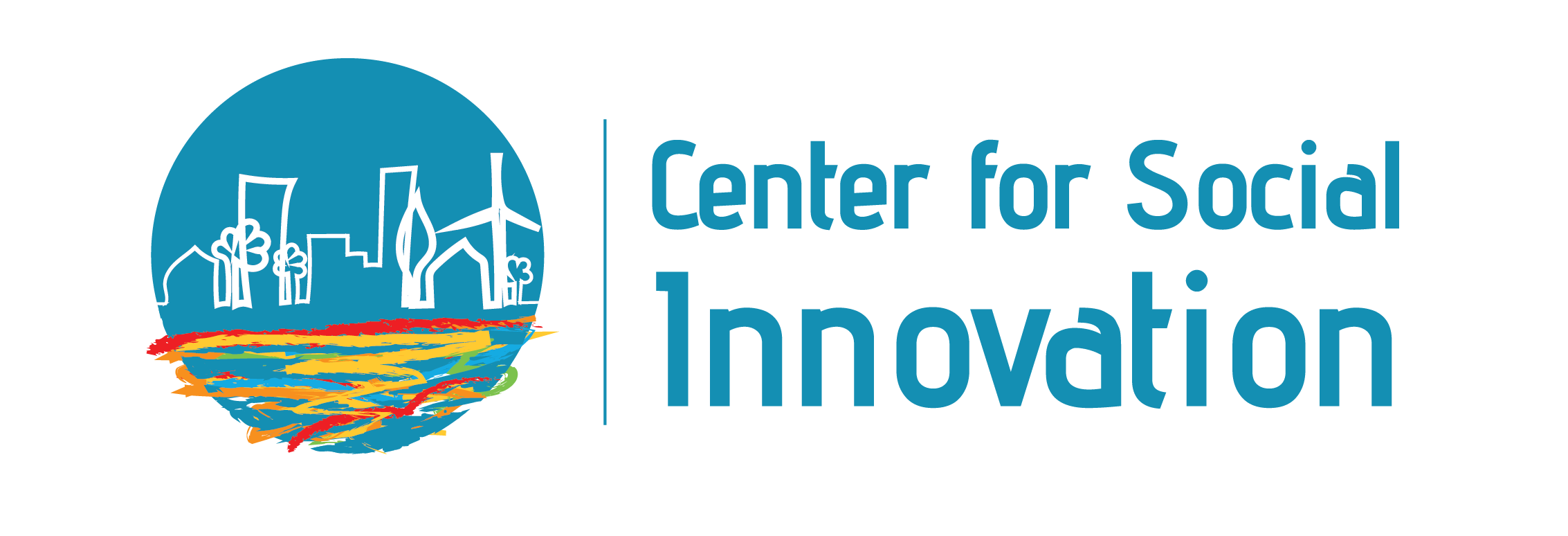 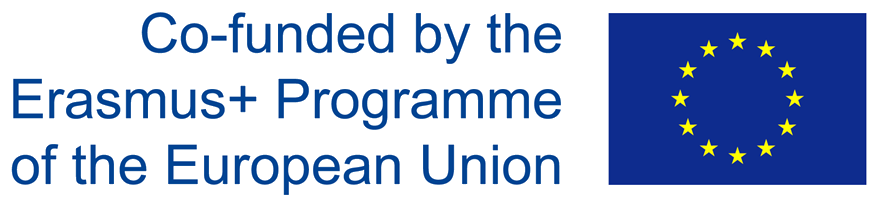 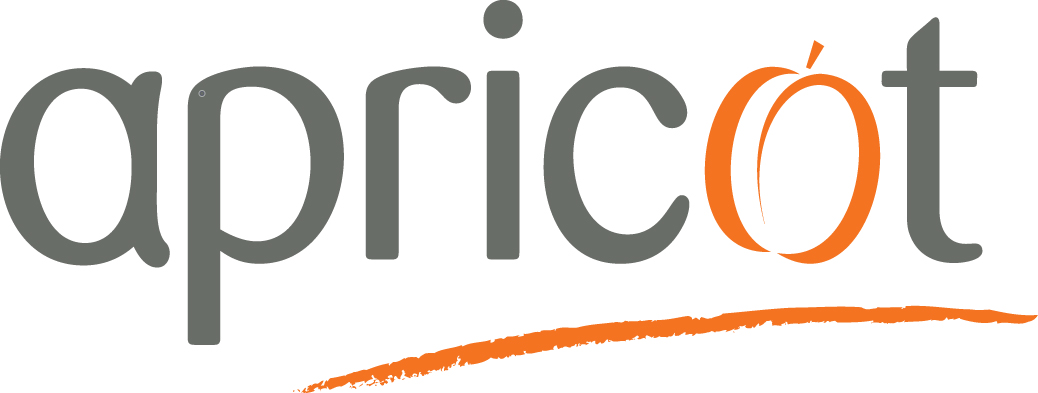 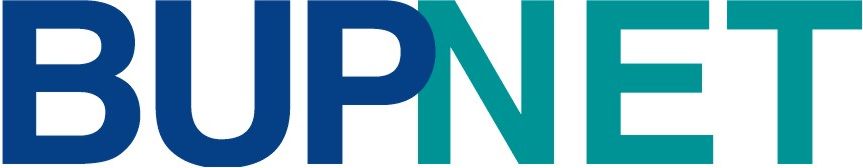 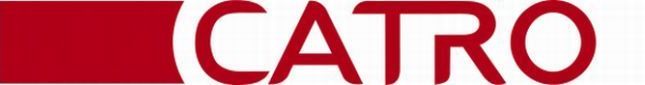 Einführung
Einführung – Zielsetzungen
Dieses Modul beinhaltet folgende Themen:
E-Government – sein Zweck und wie Sie von der lernerzentrierten Anpassung seiner Ziele profitieren können
Die verschiedenen E-Government-Dienste – und wie man sie unterscheiden kann
Zugang zu den Diensten – wie Sie sich registrieren und anmelden können
Nutzung der Dienste – wie Sie vorausgefüllte Formulare verwenden können, Hilfe finden etc.
Einführung – Inhalt
Dieses Online-Modul ist in die folgenden Teilmodule gegliedert:
Was ist E-Government?
Arten von E-Government-Diensten und wie man sie findet
Offen und eingeschränkt zugängliche Dienste
Registrierung für einen E-Government-Dienst
Einloggen und Online-Unterstützung suchen
Herunterladen, Bearbeiten und Einreichen von E-Government-Dokumenten
Nutzung eines E-Government-Dienstes
Einstieg in den Kurs, Modul 5
Geben Sie in die Adressleiste Ihres Browsers my-eStart.dieberater.com ein und drücken Sie die Eingabetaste auf Ihrer Tastatur
Wenn Sie die Anmeldeseite der Plattform My e-Start erreichen, verwenden Sie den Benutzernamen und das Passwort, das Sie in der ersten Sitzung erstellt haben
Wenn Sie angemeldet sind, klicken Sie auf die Schaltfläche Zugang unter dem Bild mit der Flagge der gewünschten Sprache (z. B. DE).
Klicken/Tippen Sie auf Modul 5: E-Government
Klicken/Tippen Sie auf 5.1 Einführung
Arbeiten Sie sich durch, bis Sie alle Abschnitte 5.1 bis 5.7 abgeschlossen haben.
HINWEIS: Weitere Hilfe finden Sie in Ihrem Kurshandbuchoder fragen Sie mich um Hilfe!
Wenn Sie fertig sind, können Sie sich ausloggen
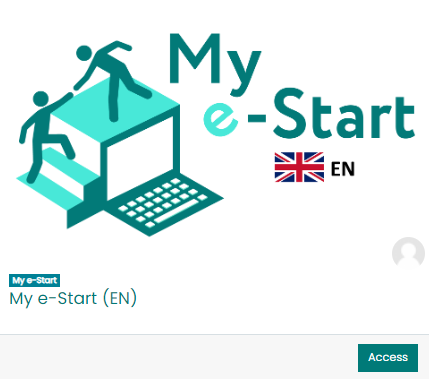 Festigen
Weiterführende Übungen
Aktivität 1: Bitte öffnen Sie einen Browser und suchen Sie das E-Services-Portal…
Des österreichischen Finanzamtes
Der österreichischen Sozialversicherung
Des österreichischen Gesundheitsportals
Des Innenministeriums
Der Stadt Wien
Bitte beachten Sie, dass das Portal von der offiziellen Website der Einrichtung abweichen kann!

Aktivität 2: Nennen Sie bitte anhand der oben genannten Dienste jeweils ein Beispiel für Folgendes:
einen Closed-Access-Dienst
einenOpen-Access-Dienst
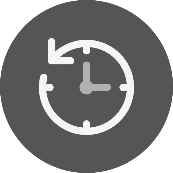 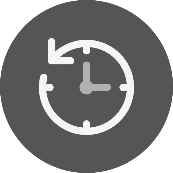 Weiterführende Übungen
Aktivität 3: Verwenden Sie das ausgedruckte NRA-Formular:
Füllen Sie das Formular aus 
Können Sie alle Felder ausfüllen?
Lassen Sie Ihr Formular von einem*einer Partner*in auf Fehler überprüfen

Aktivität 4: Nutzung der E-Services-Website des Innenministeriums (https://e-uslugi.mvr.bg/users/registration):
Erstellen Sie ein Konto
Versuchen Sie, das Passwort zu ändern, um die Funktion zu testen
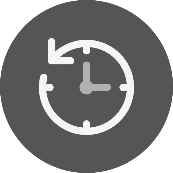 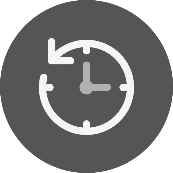 Weiterführende Übungen
Aktivität 5: Bitte besuchen Sie https://www.his.bg/bg/dgc und:
Testen Sie das E-Formular für die Erstellung eines Covid-19-Impfzertifikats und...
Ermitteln Sie dabei jeweils die folgenden Punkte
ein Pflichtfeld
ein Feld, das nur Zahlen zulässt
ein Feld, das eine Zahl in einem bestimmten Format erfordert (z. B. Datum)
ein Feld, in das Sie Daten aus einem Dropdown-Menü eingeben
einen Fehler – ein Feld, das falsch ausgefüllt wurde
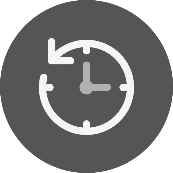 Vertiefen
Aktivitäten zur Wissensvertiefung
Aktivität 1: Wir wählen einen der im folgenden Kasten aufgeführten E-Government-Dienste aus und werden gemeinsam:
Das zugehörige Video-Tutorial für den Dienst ansehen
Überlegen, ob darin klar und deutlich erklärt wird, wofür und wie der Dienst genutzt werden kann




Aktivität 2: Bitte überlegen Sie sich folgendes:
Denken Sie an ein bestimmtes Problem, das bei der Nutzung von E-Government-Diensten aufgetreten ist, z. B. Probleme beim Einloggen, bei der Suche nach dem benötigten Formular, bei der Eingabe von Antworten in das Formular, …
Was haben Sie getan, um dieses Problem zu lösen?
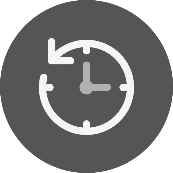 E-Dienste der Stadtverwaltung Sofia: https://www.youtube.com/watch?v=9YZYll4qsks
Erklärvideo zur Aktivierung der Handy-Signatur: https://www.youtube.com/watch?v=qBBafPdi-hY&t=26s 
Erklärvideo zu FinanzOnline: https://www.youtube.com/watch?v=v-JL35RTdCw
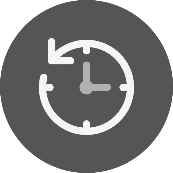 Aktivitäten zur Wissensvertiefung
Aktivität 3: Arbeiten Sie einzeln oder zu zweit:
Wählen Sie eines der im nachstehenden Kasten aufgeführten E-Service-Portale aus und prüfen Sie es.Dabei sollten Sie feststellen: 
Für wen der Dienst gedacht ist
Was Sie tun müssen, um Zugang zu erhalten
Was Sie damit tun können
Wo sich die Support-Ressourcen befinden(Tutorials, Demos, Beratungsstellen)

Präsentieren Sie der Gruppe Ihre Ergebnisse
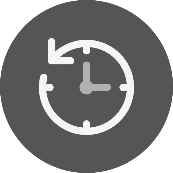 FinanzOnline
Portal der österreichischen Sozialversicherung
Das österreichische Gesundheitsportal
Das Portal des Innenministeriums
Das virtuelle Amt der Stadt Wien
Reflektieren
Fragen
Was sind die Vorteile der Nutzung von E-Government-Diensten?
Woran erkennt man, dass ein E-Government-Dienst geeignet ist?
Was müssen Sie tun, um einen E-Government-Dienst in Anspruch nehmen zu können?
Was passiert, wenn Sie Ihr Passwort vergessen haben?
Wer kann die von Ihnen hochgeladenen Daten sehen?
Wen bitten Sie um Hilfe, wenn Sie nicht wissen, wie Sie die Funktionen der Plattform nutzen können?